RECOMENDACIONES DE LAS NUEVAS GUIAS EULAR PARA EL TRATAMIENTO 
LUPUS ERITEMATOSO SISTÉMICO
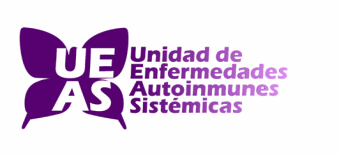 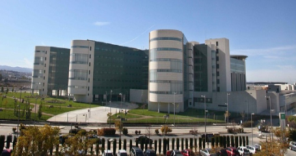 Jose Luis Callejas
Unidad de Enfermedades Sistémicas
H. Universitario San Cecilio
Examen de Lengua en un colegio

EJERCICIO
Composición literaria que contenga los siguientes temas:
		                         1- Sexo 
			        2- Monarquía
                 		        3- Religión 
                                        4- Misterio
RECOMENDACIONES del profesor:
se puntuará muy, muy muy positivamente la brevedad y concisión
RESPUESTA de uno de los alumnos:
¡Han puesto a la Reina mirando a Cuenca!, ¡Dios mío!, ¿Quién habrá sido?
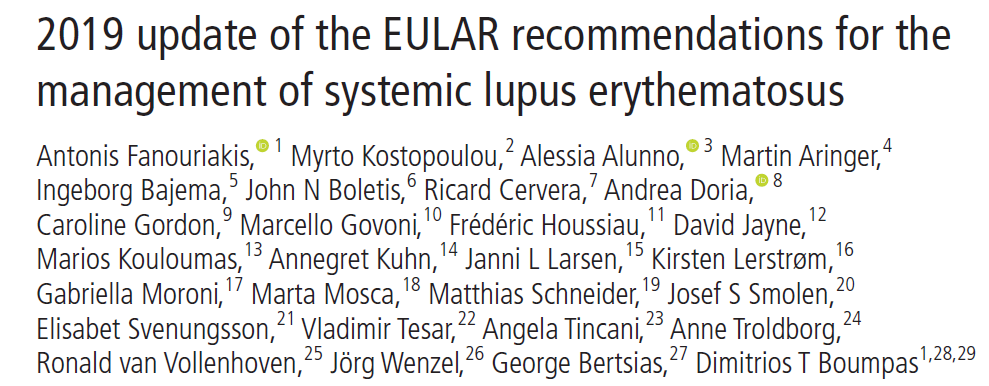 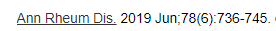 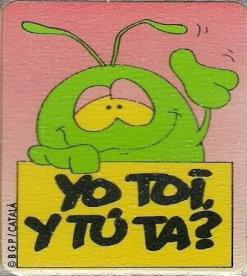 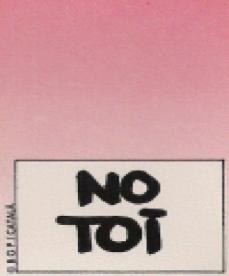 All English-language publications
  from 01/2007 until 12/2017
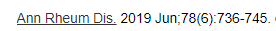 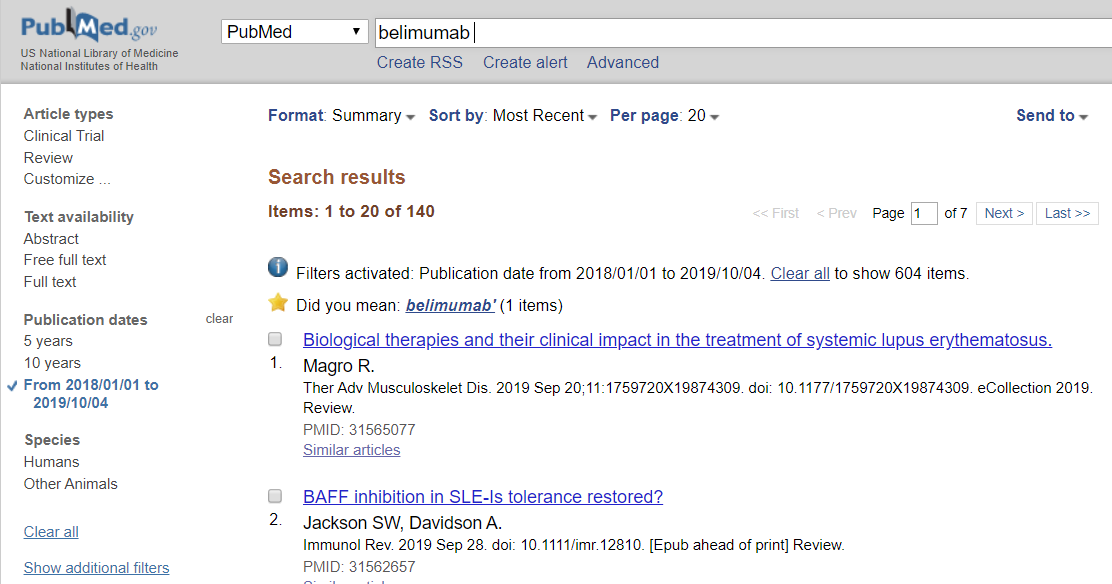 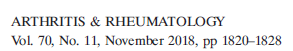 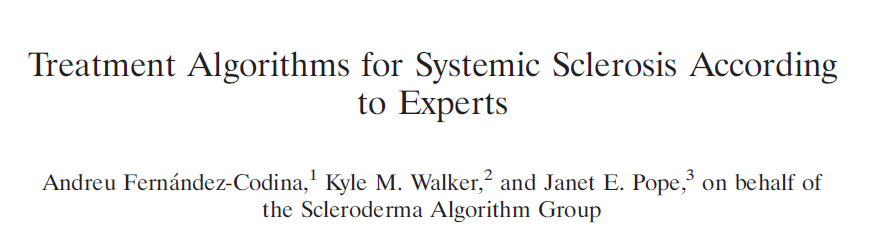 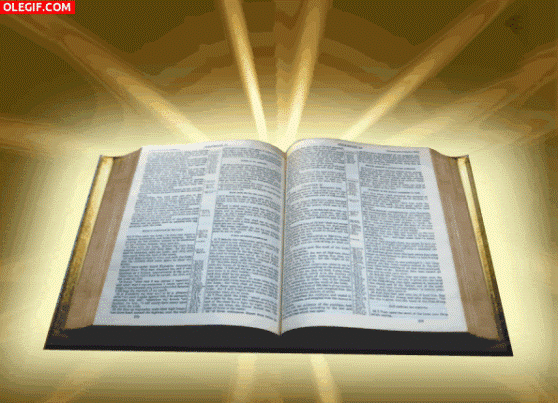 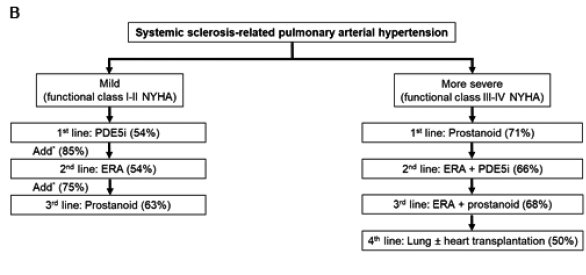 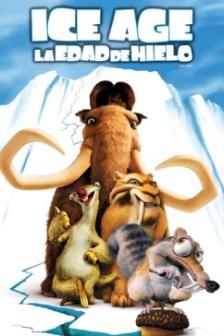 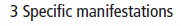 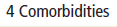 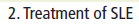 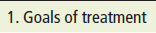 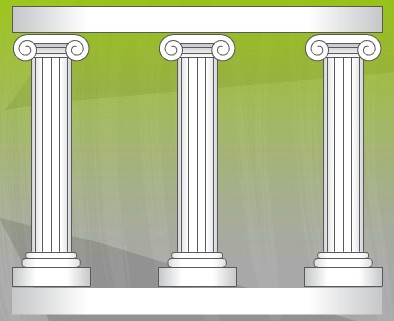 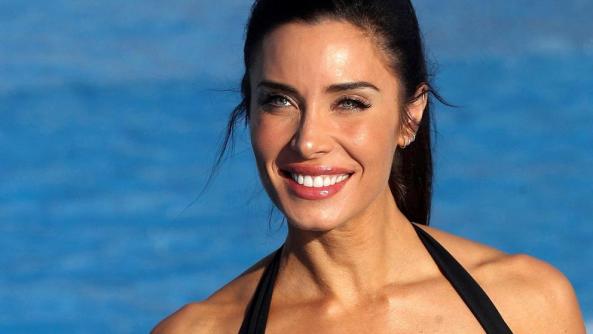 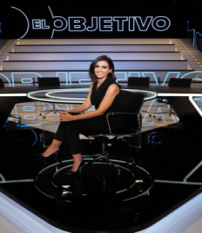 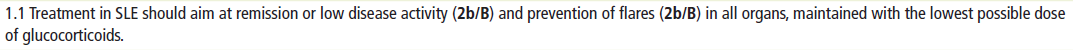 REMISIÓN COMPLETA: ausencia de actividad sin corticoides ni inmunosupresores.
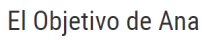 BAJA ACTIVIDAD: 
	- SLEDAI ≤ 3 con antipalúdicos  o
	- SLEDAI ≤ 4 con antipalúdicos, PGA ≤ 1con dosis de       	prednisona ≤  7,5mg e inmunosupresores bien tolerados
BROTE: incremento en la actividad que generalmente condiciona cambios en el tratamiento.
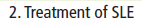 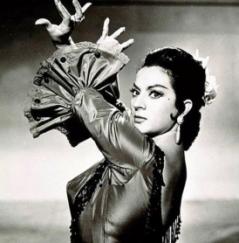 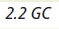 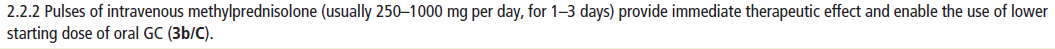 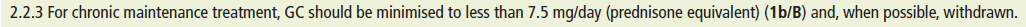 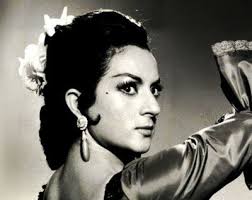 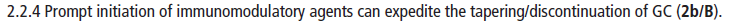 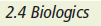 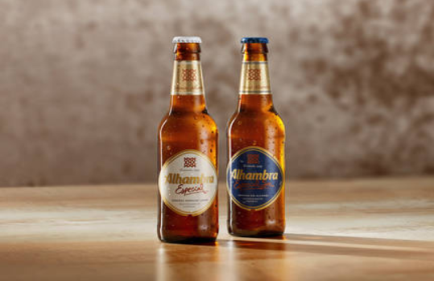 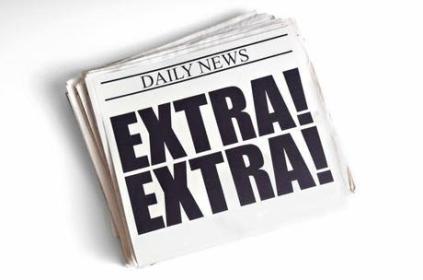 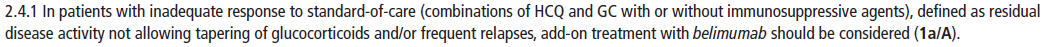 More likely to respond are patients with high disease activity (eg, SLEDAI >10), prednisone dose >7.5 mg/day and serological activity (low C3/C4, high antids DNA titres), with cutaneous, musculoskeletal.
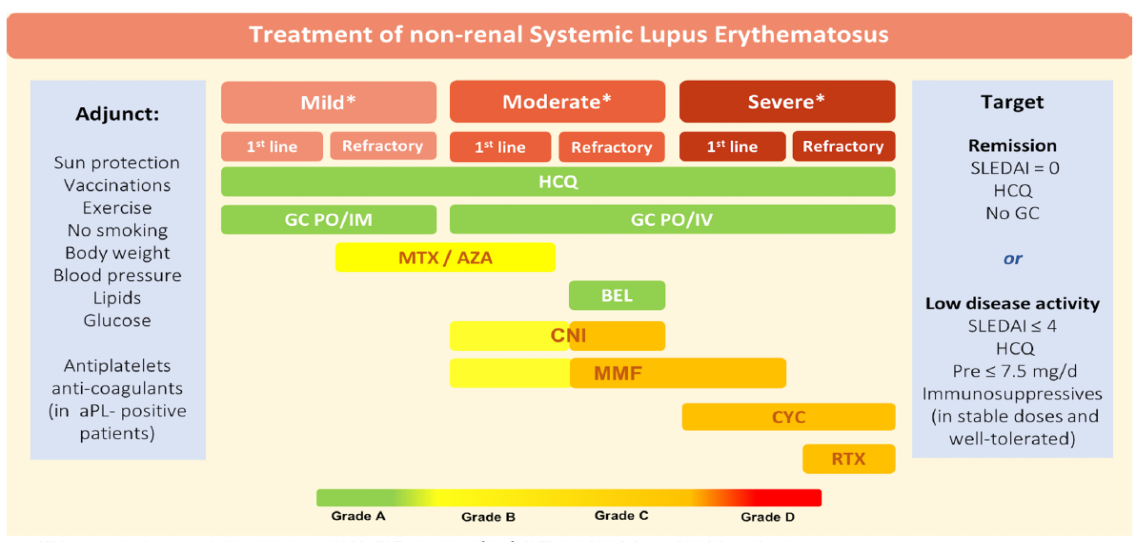 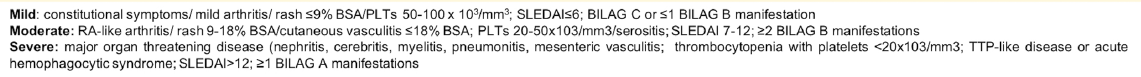 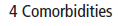 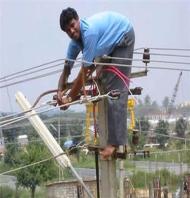 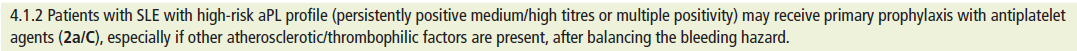 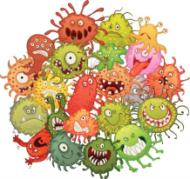 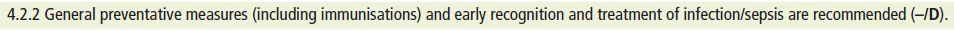 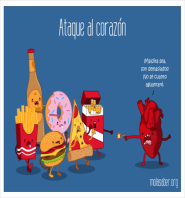 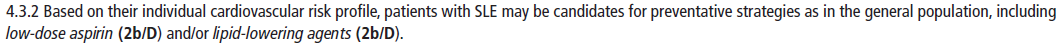 Calculation of the 10-year CVD risk using the Systematic
Coronary Risk Evaluation (SCORE) is recommended.
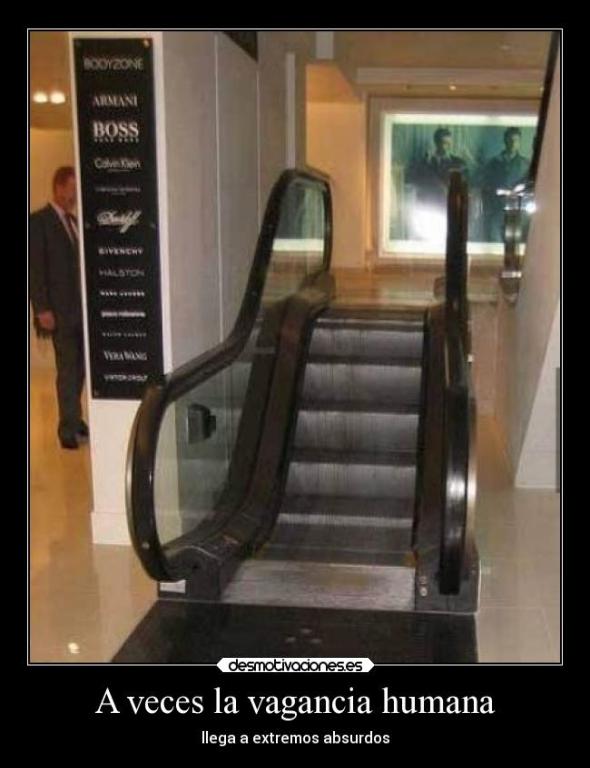 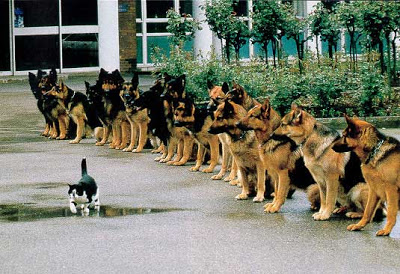 Vengo a pedir una belimumab
BELI
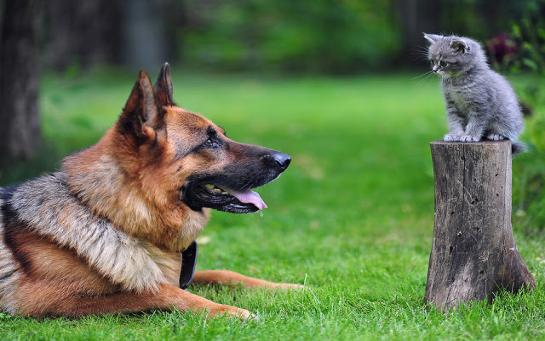 IS
CORTIS
HCQ
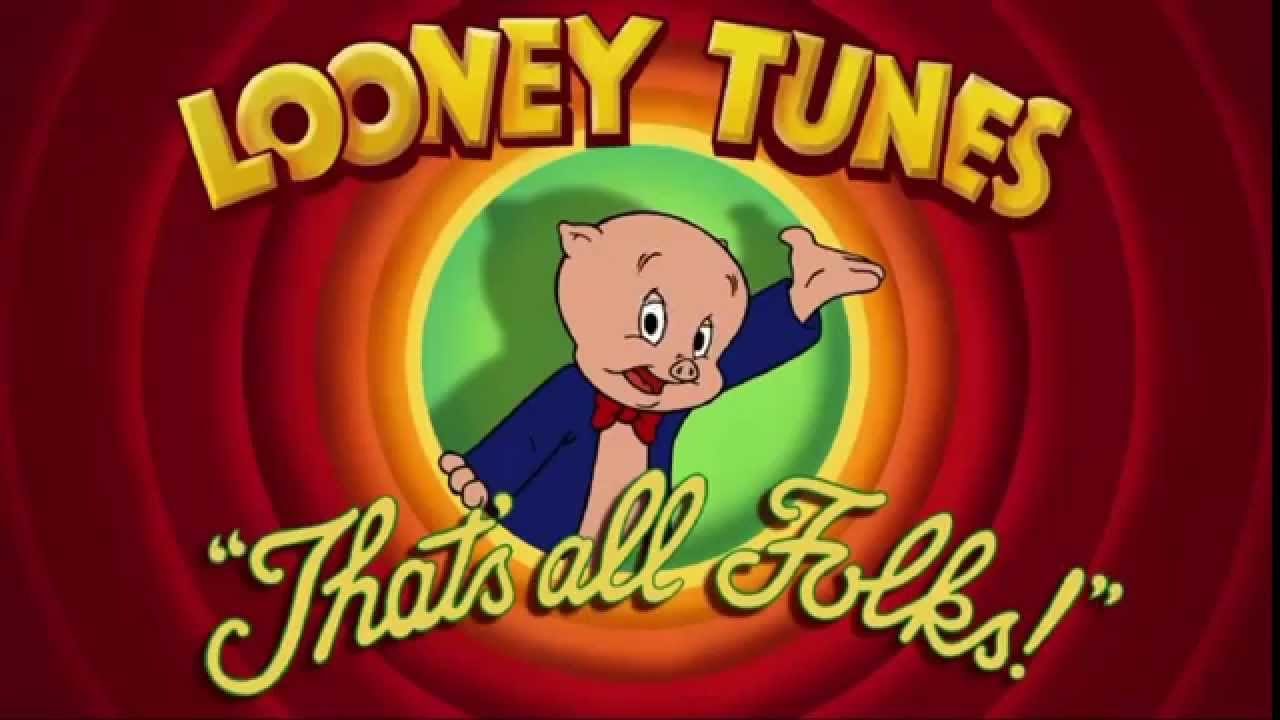